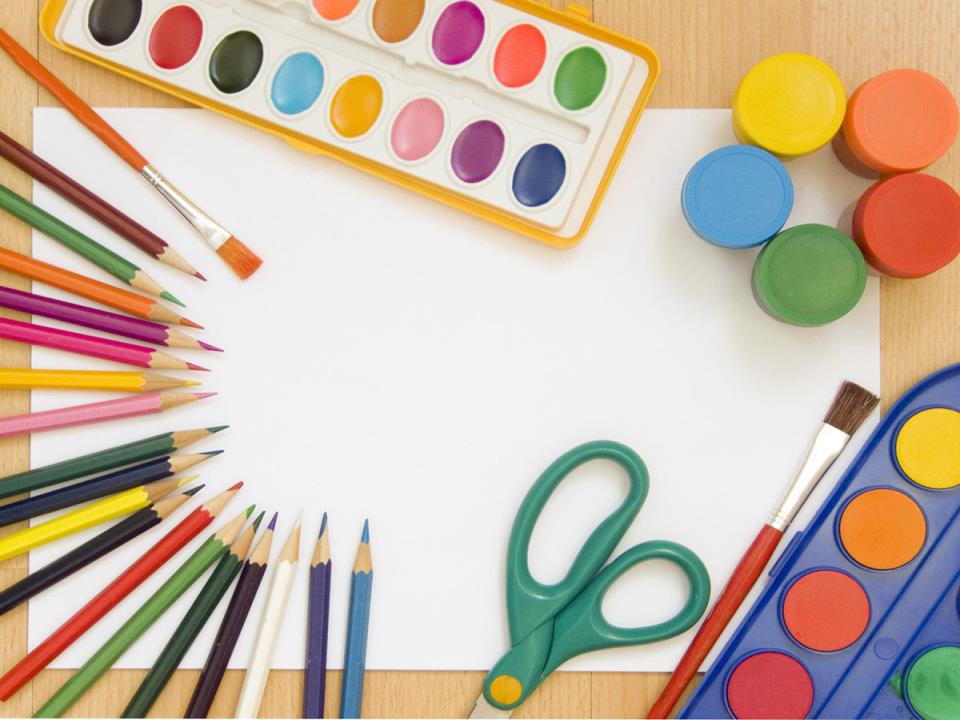 Наши школьные помощники
Склеите корабль, солдата,Паровоз, машину, шпагу.А поможет вам, ребята,Разноцветная...
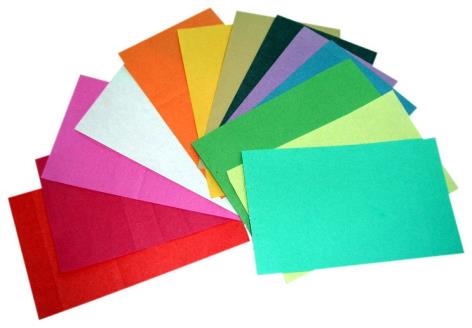 Этот необычный памятник посвящен 200 летию со дня открытия
 бумажных мастерских в Германии
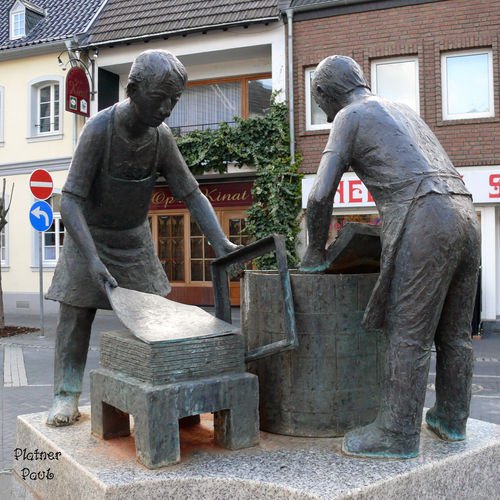 .
Будем весь урок писать,
Пригодится нам...
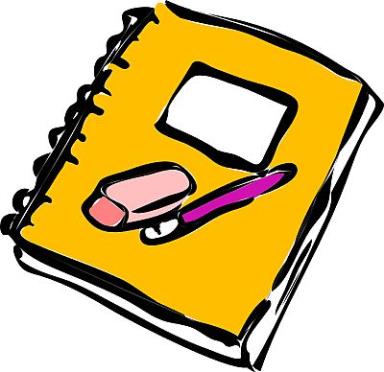 Раньше  люди писали в восковых тетрадках, которые появились во времена древних греков. Это были деревянные дощечки, покрытые воском коричневого или черного цвета. Их связывали шнуром в книжечку и писали палочкой, которая была и карандашом и ластиком.
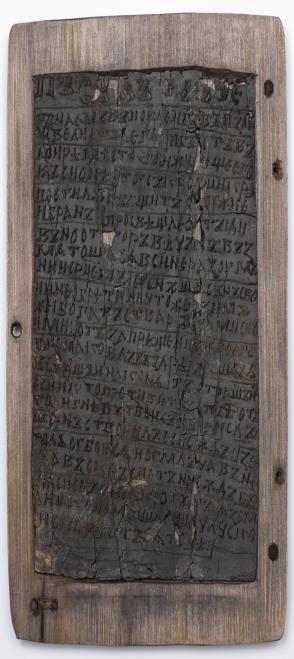 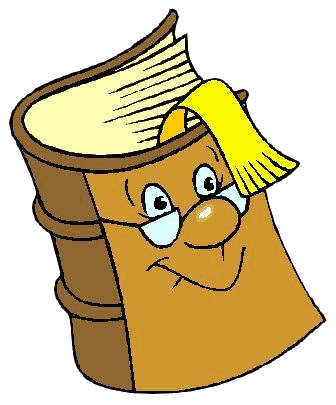 Говорит она беззвучно,
Но понятно и нескучно.
Ты беседуй часто с ней – 
Станешь вчетверо умней.
Самая большая книга.
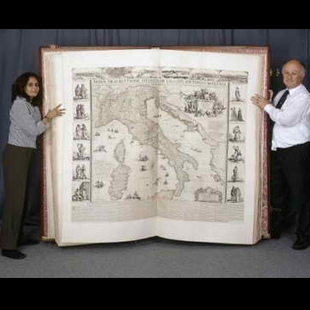 Самая маленькая книга в мире
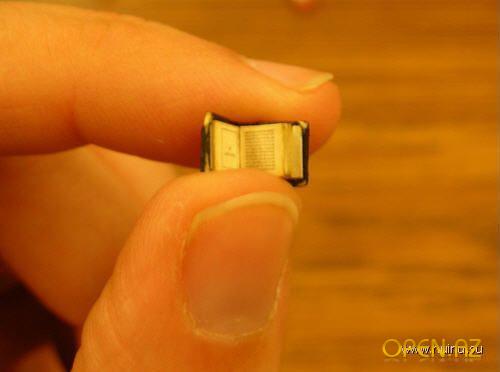 Книга-подушка.Эта книга напечатана таким образом, что  читатель будет засыпать.
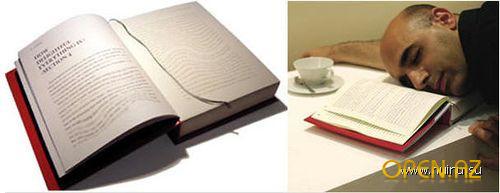 Книга из лепестков роз.
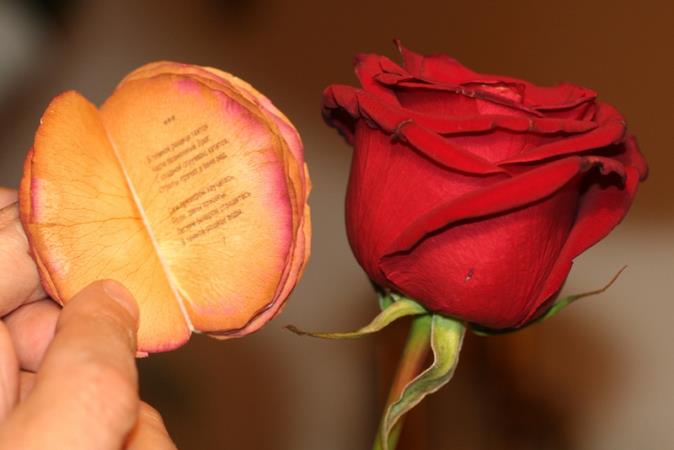 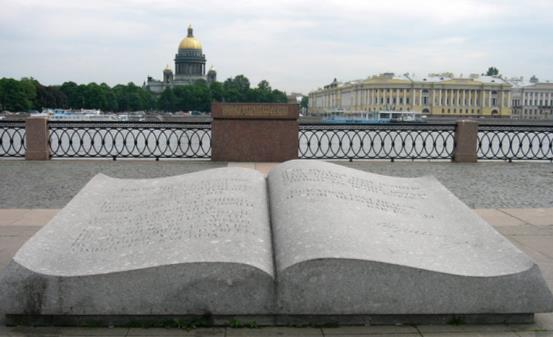 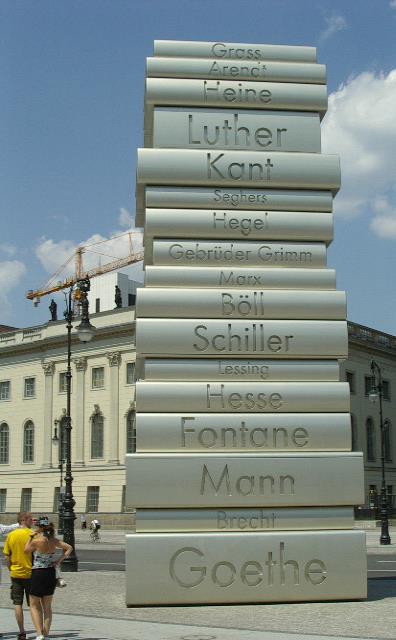 Памятники книгам 
в России и Германии.
Рисовать плакаты мастер - яркий, тоненький ...
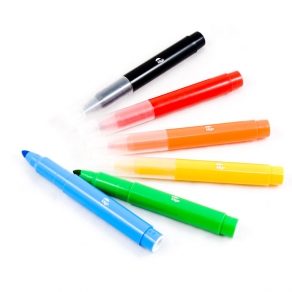 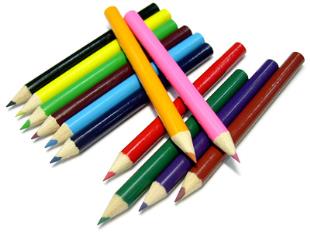 Остро носик ты заточешь.Нарисуешь всё, что хочешь.Будет солнце, море, пляж.Что же это?
Коль ему работу дашь, Зря трудился карандаш.
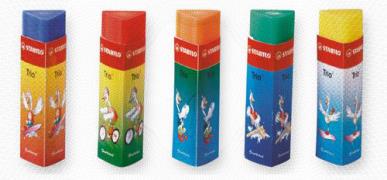 Самый большой 
карандаш – 40см.
Самый большой 
ластик – 25 см.
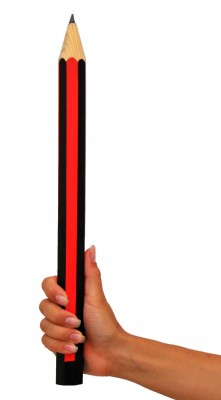 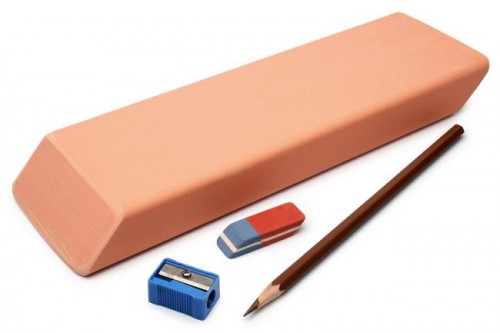 Рекордсмен книги Гиннесса . 
Длина – 23 метра. Вес - 10 тонн. Этот карандаш имеет ластик весом 90 кг.
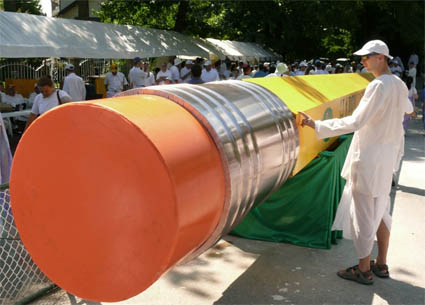 Не в новинку ей трудиться,
На уроках не лениться.
Ей лежать в пенале скучно,
Пишет, пишет с нами…
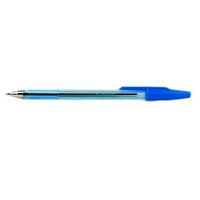 Самая большая ручка.
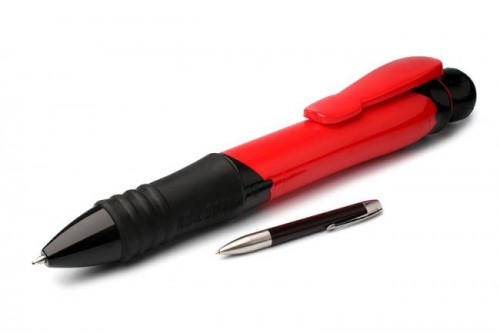 Все листочки скреплены,
Не рассыплются они.
Держит крепко, как прищепка,
Металлическая...
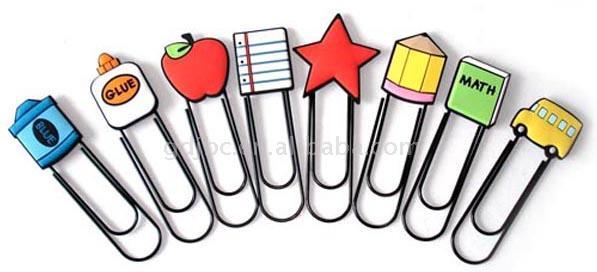 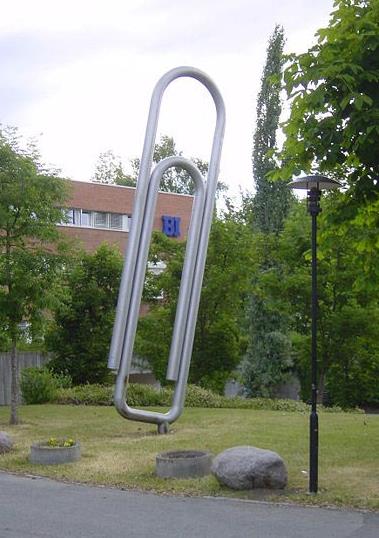 В столице Норвегии 
в 1990 году установлен памятник в виде пятиметровой канцелярской скрепки.
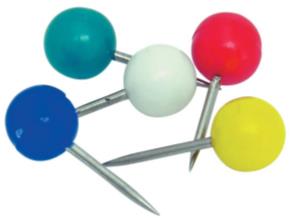 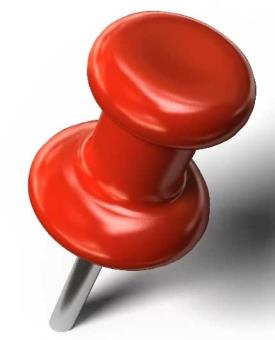 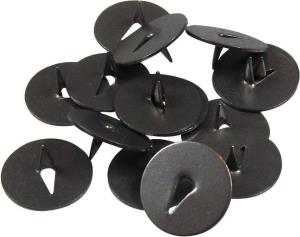 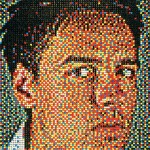 Портреты из кнопок.
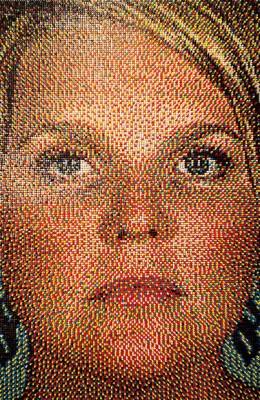 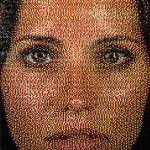 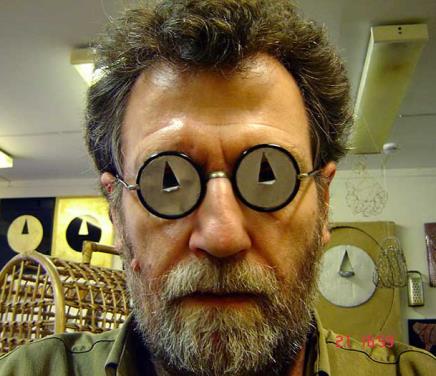 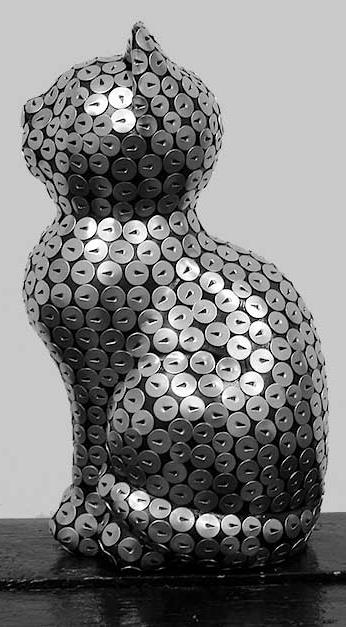 Музей кнопки
г. Санкт-Петербург.
Я люблю прямоту
И сама прямая.
Сделать ровную черту
Всем я помогаю.
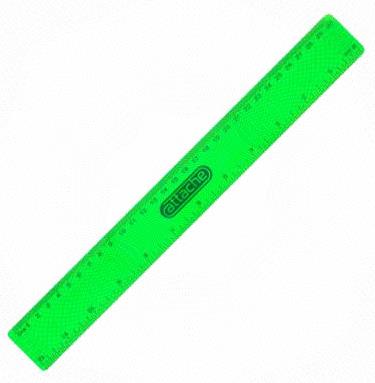 Сговорились две ноги,
Делать дуги и круги.
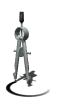 В городе Миасс (Россия) открылся парк гигантских фигур «Бюрократ».
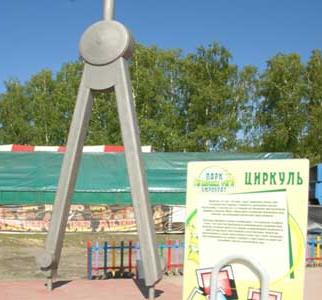 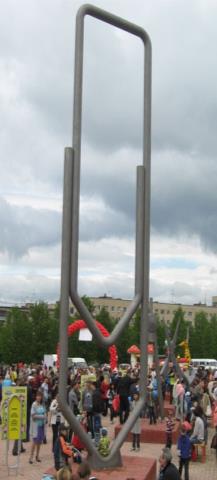 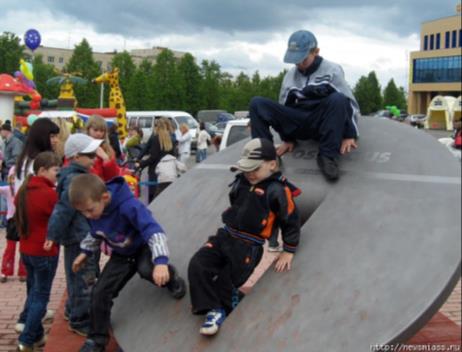 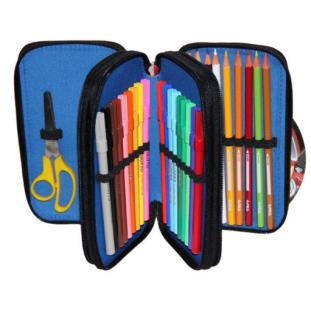 На коробку я похож, Ручки ты в меня кладешь. Школьник, ты меня узнал? Ну, конечно, я -...
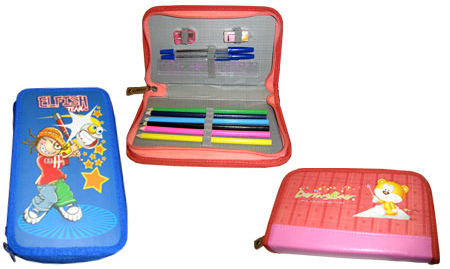 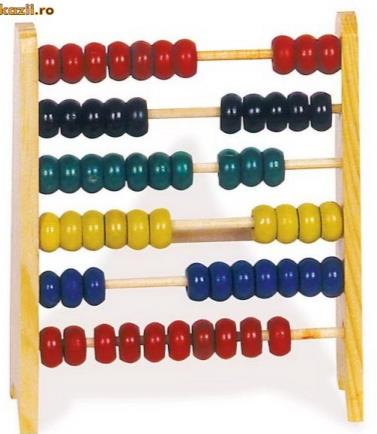 По десятку на шесточке
Сели умные кружочки
И считают громко вслух,
Только слышно: 
стук да стук.
На труде я не скучала,Я цветочки вырезала,Разноцветные снежинки,Птичек, звёздочки, картинки.Я — почти художница.Помогли мне…
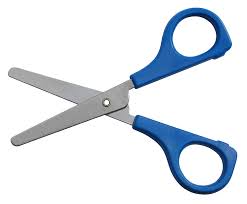 Что за чудо-агрегат
Может делать всё подряд – 
Петь, играть, читать, считать,
Самым лучшим другом стать?
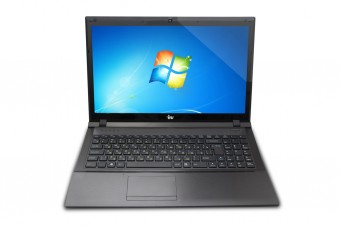 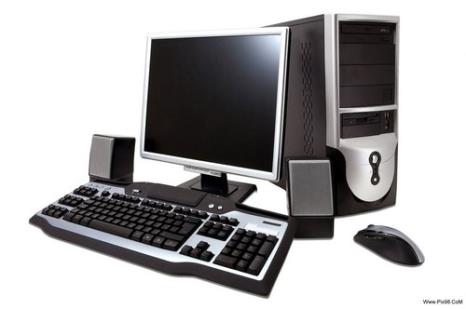 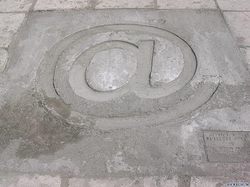 Памятник электронной собаке  в городе Чите
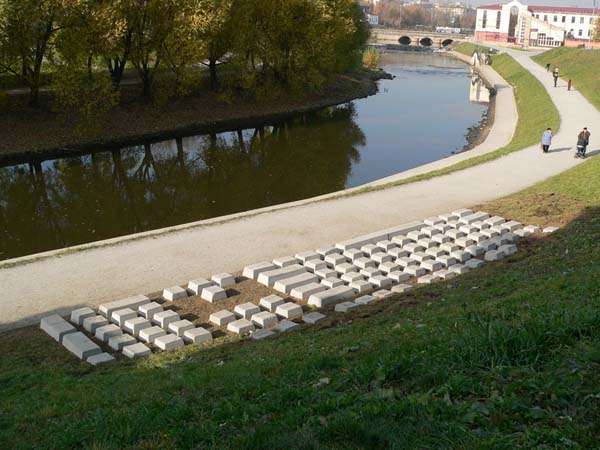 Па́мятник клавиату́ре — первая в Екатеринбурге скульптура компьютерной клавиатуре.
До чего же скучно, братцы,На чужой спине кататься!Дал бы кто мне пару ног,Чтобы сам я бегать мог.
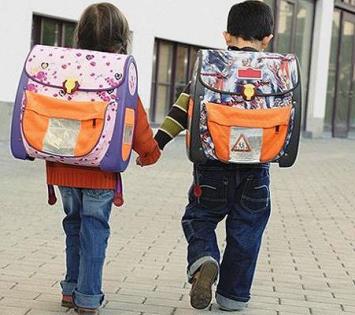 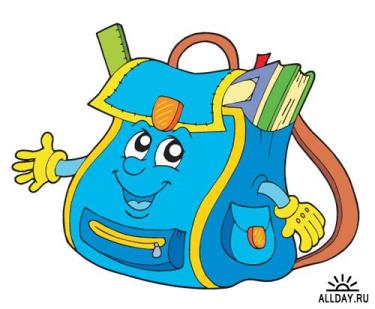 В черном поле заяц белыйПрыгал, бегал, петли делал.След за ним был тоже бел.Кто же этот заяц? ...
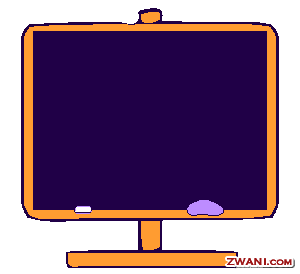 Я готов к учебным стартам, Скоро сяду я за...
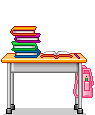 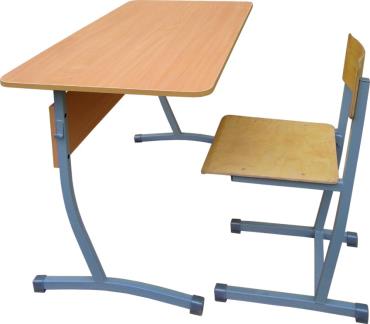 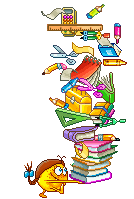